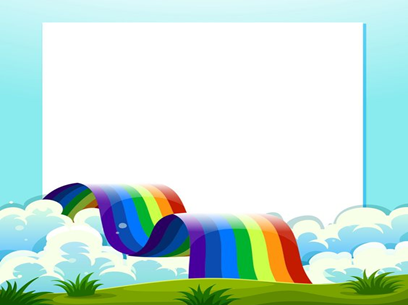 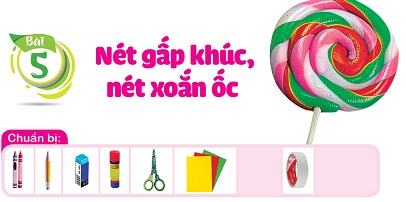 TIẾT 1
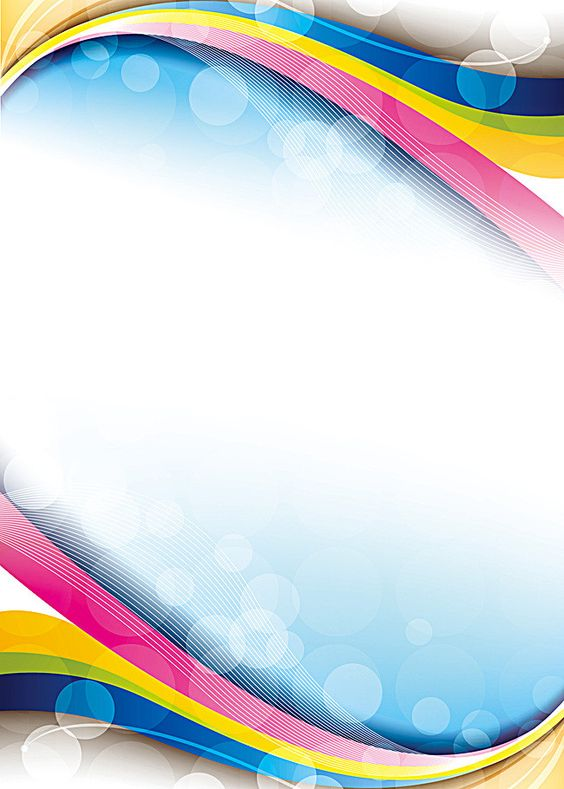 1. Quan sát, nhận biết
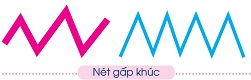 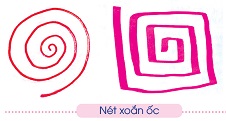 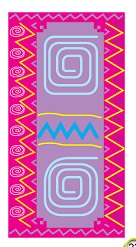 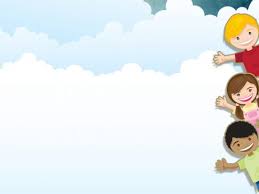 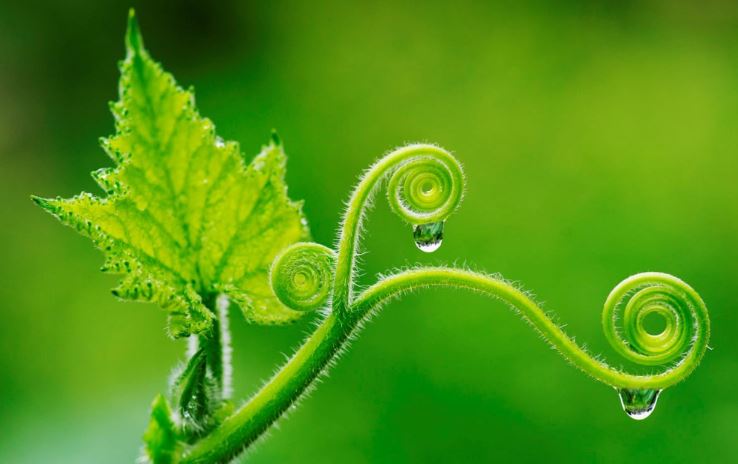 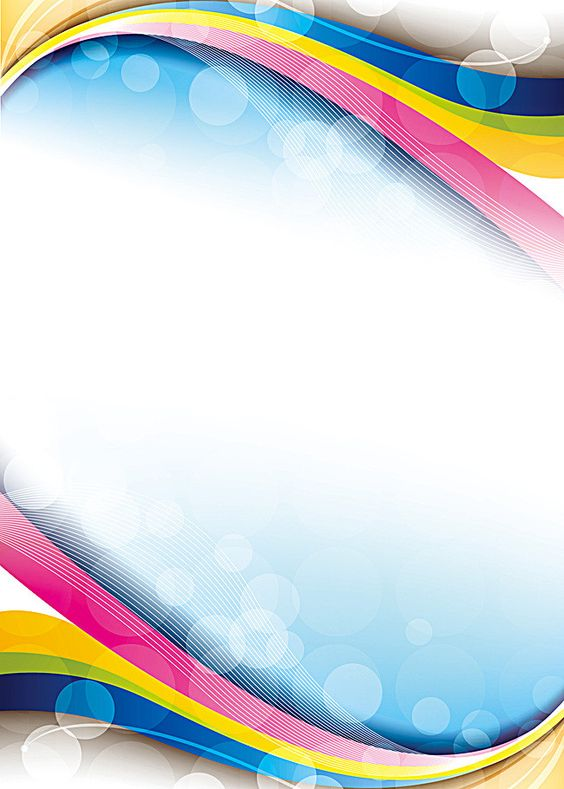 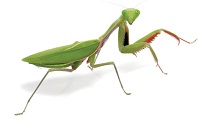 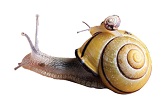 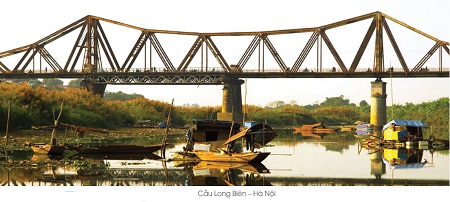 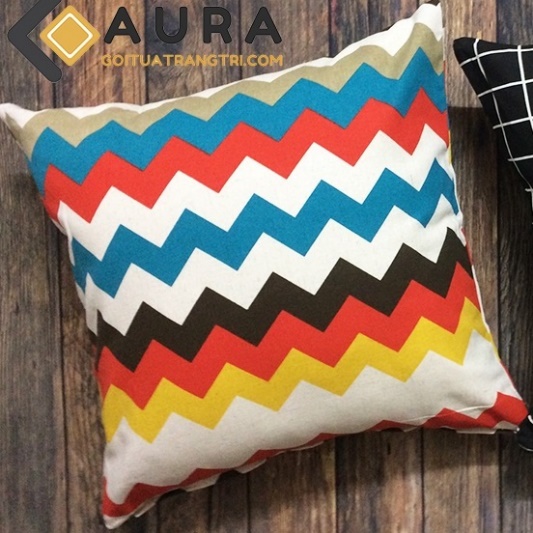 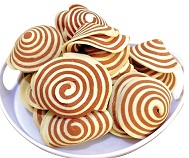 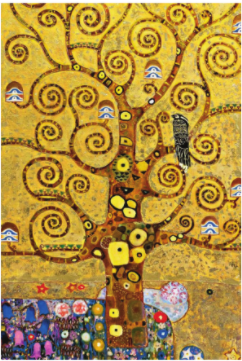 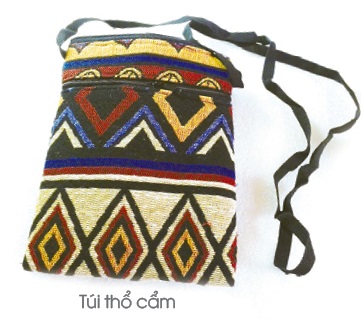 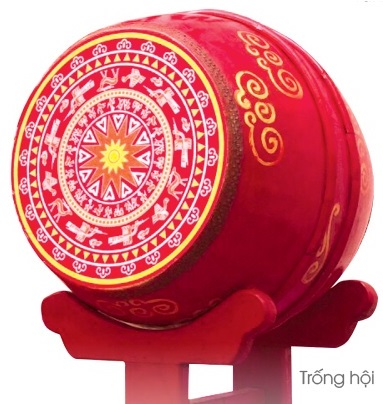 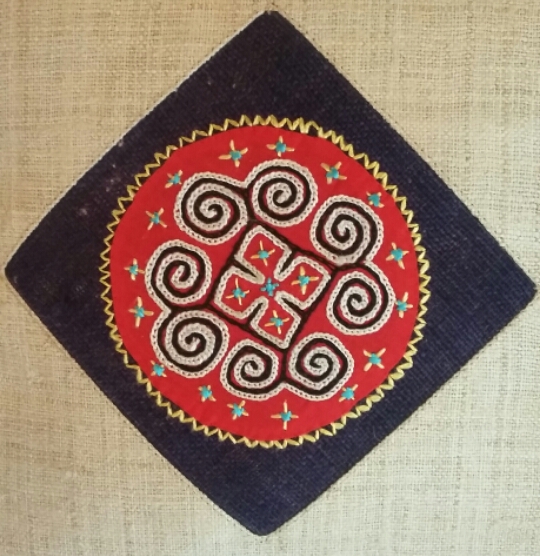 2. Thực hành, sáng tạo
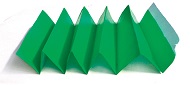 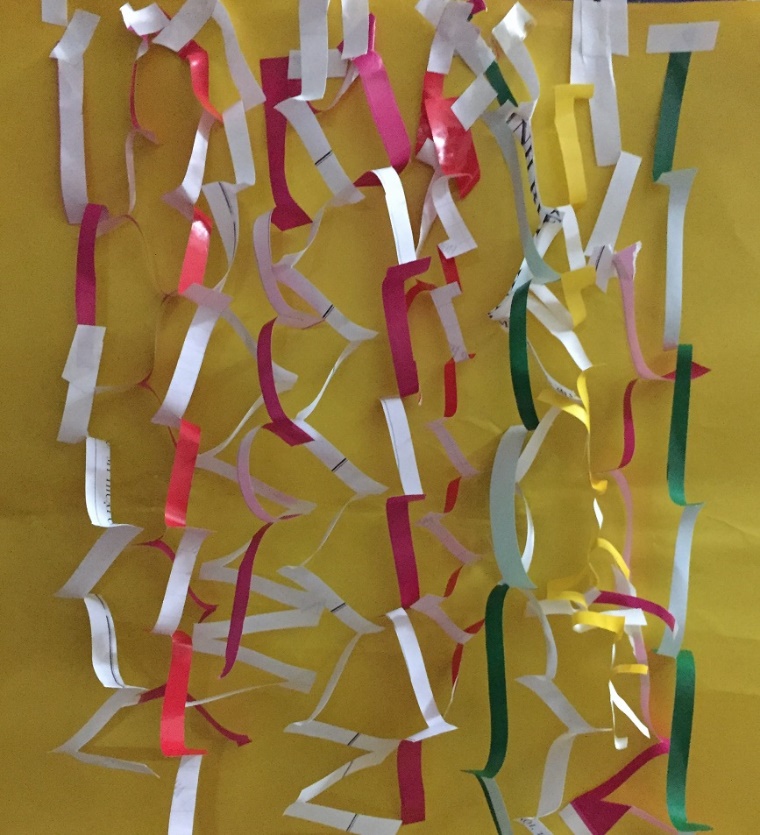 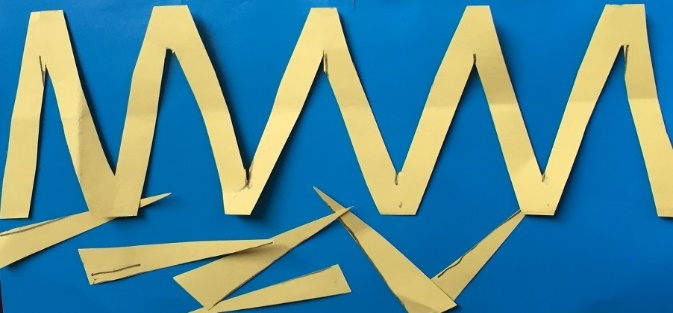 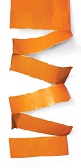 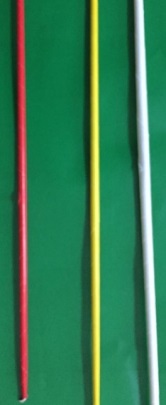 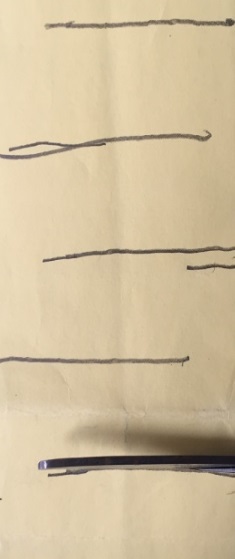 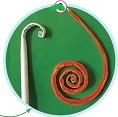 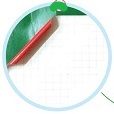 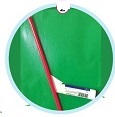 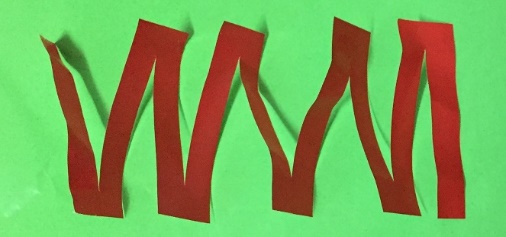 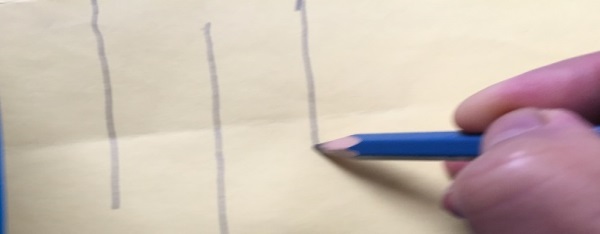 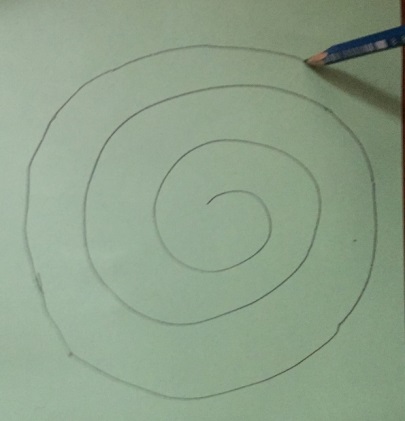 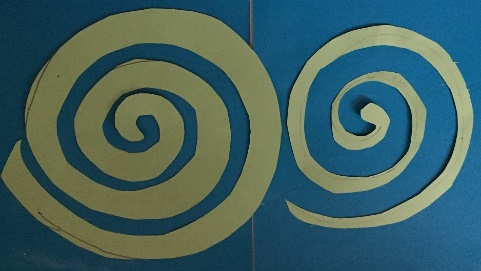 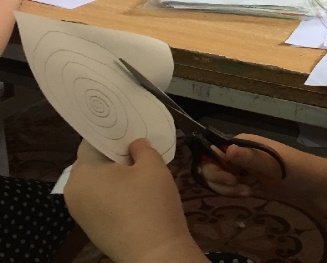 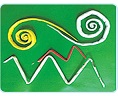 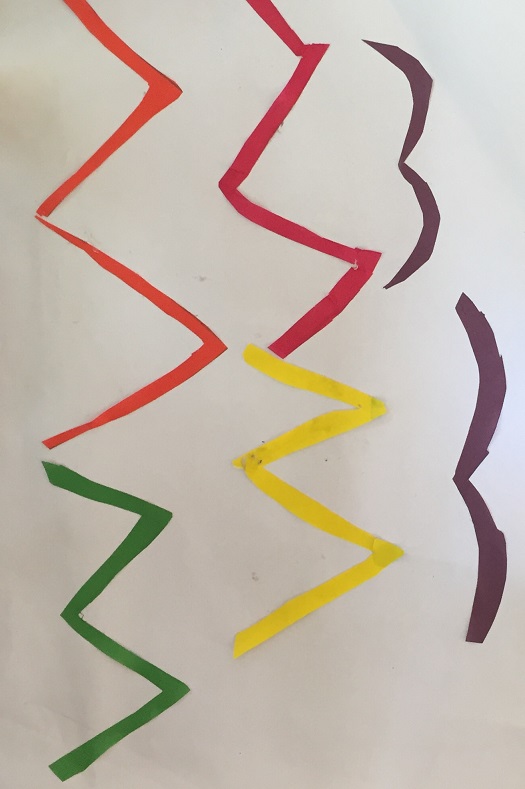 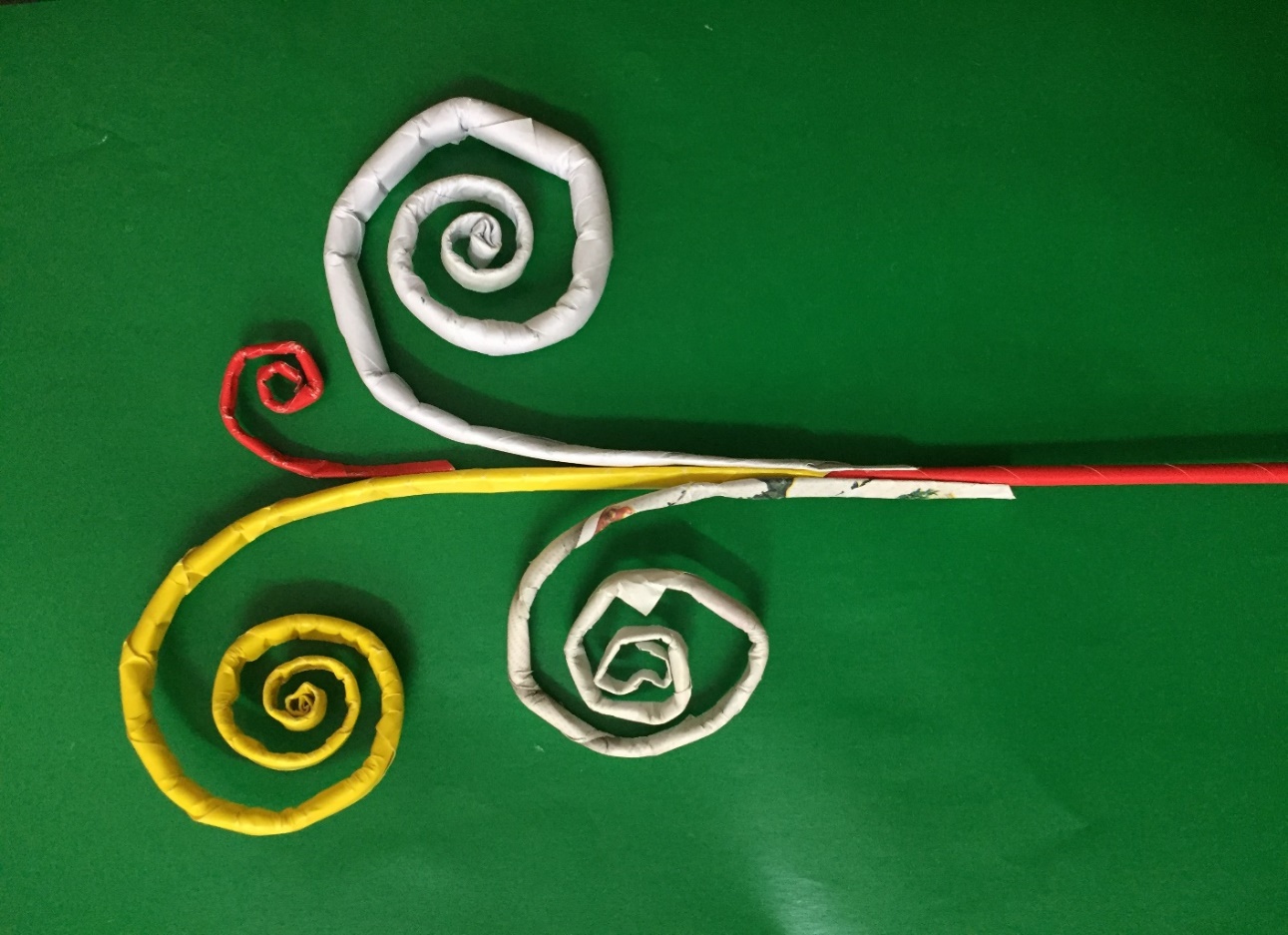 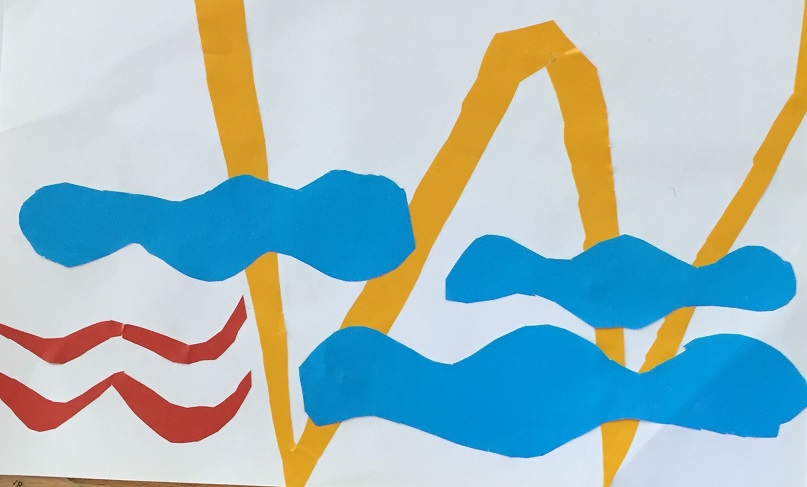 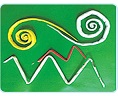 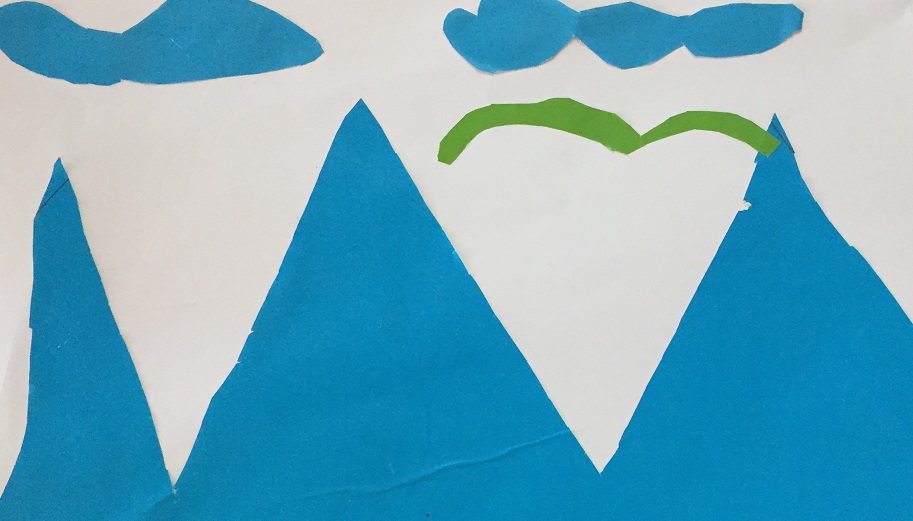 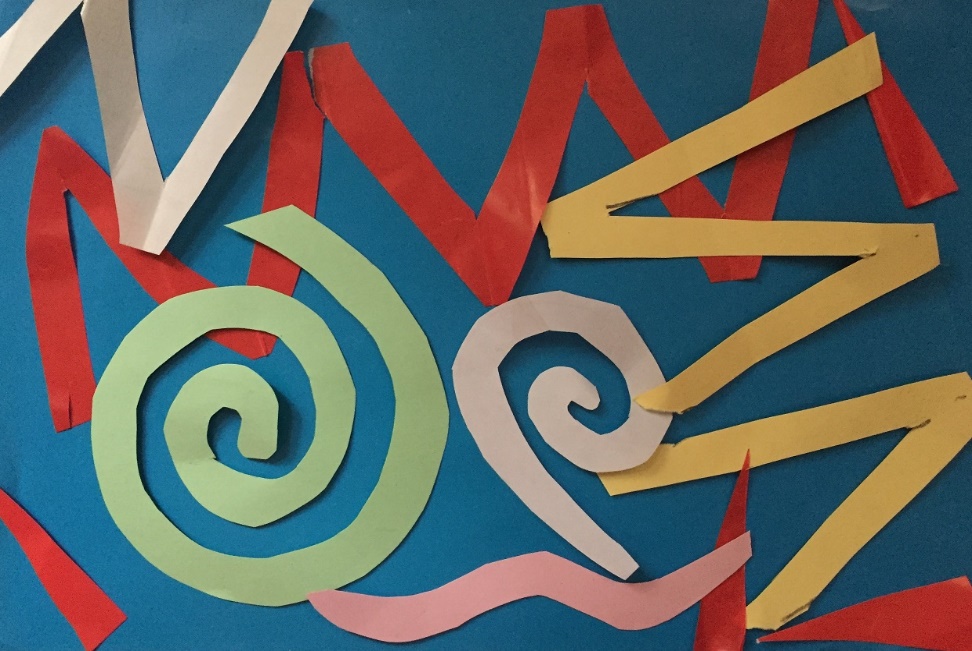 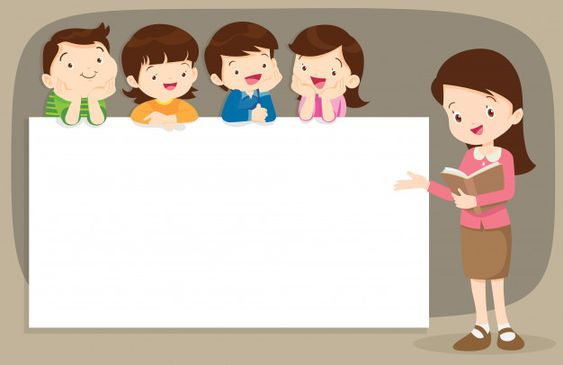 Nhiệm vụ của em:
- Tạo nét gấp khúc, nét xoắn ốc bằng cách: vẽ, gấp, cắt hoặc xé, cuộn, dán… 
- Quan sát bạn thực hành và chia sẻ, trao đổi với bạn
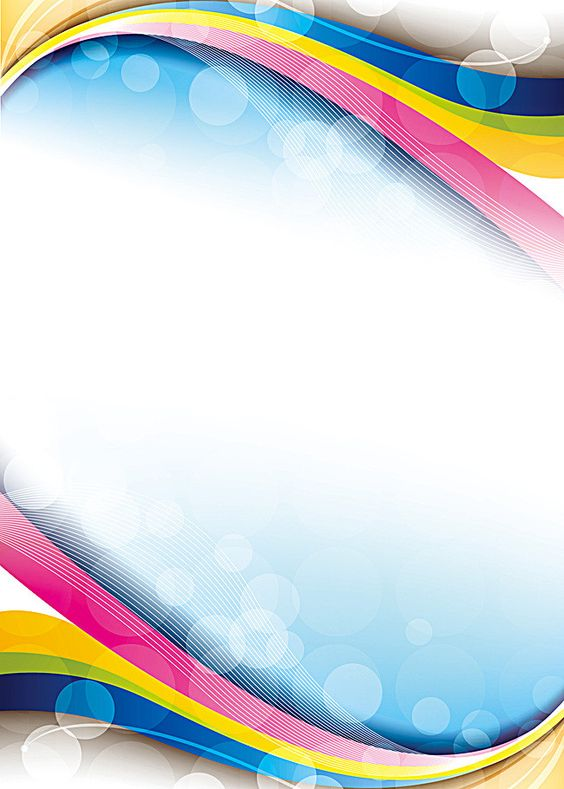 3. Cảm nhận, chia sẻ
- Em đã tạo được nét gì?
- Em đã tạo nét bằng cách nào?
- Các bạn trong nhóm em đã tạo nét có những màu gì?
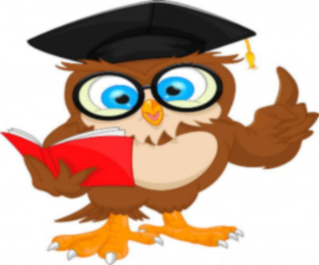 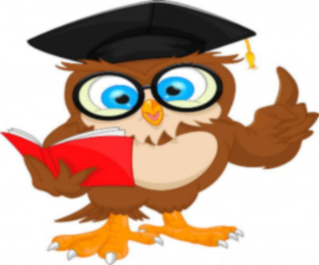 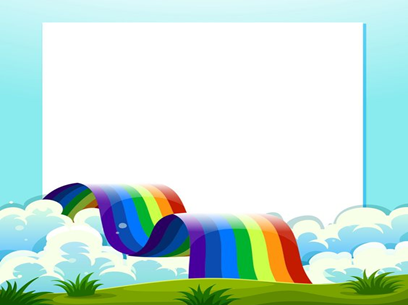 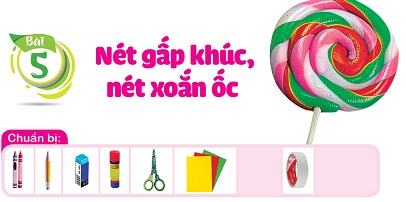 TIẾT 2
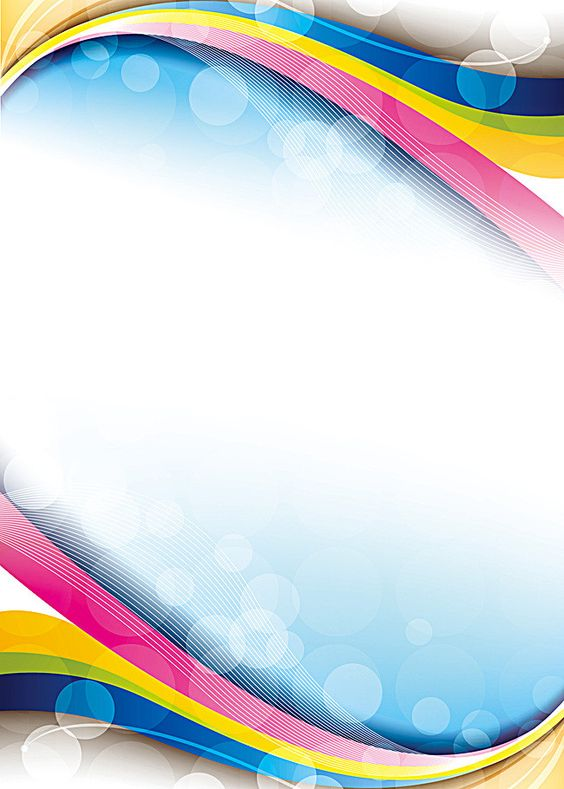 1. Quan sát, nhận biết
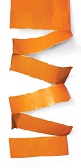 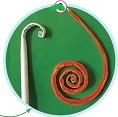 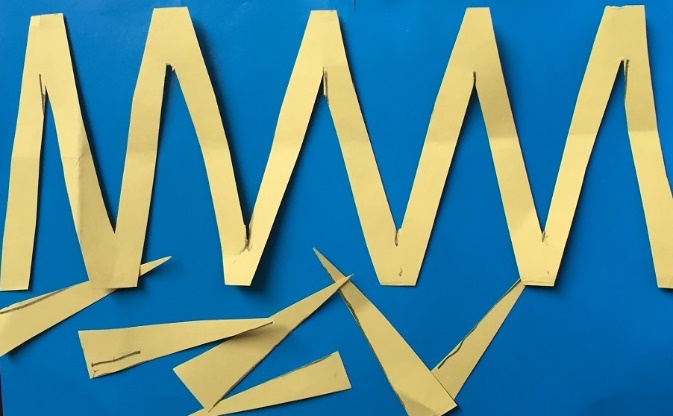 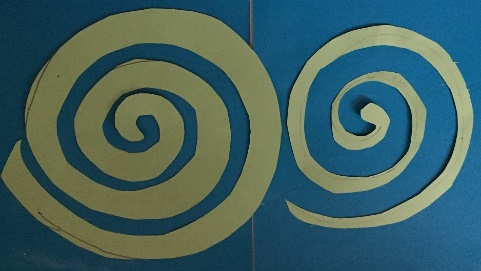 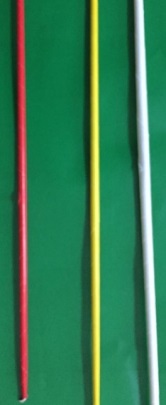 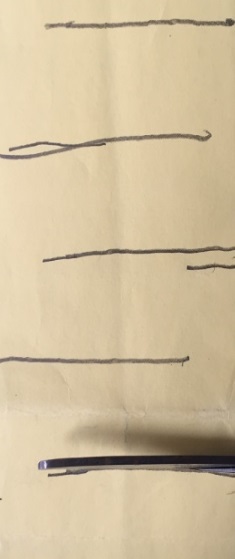 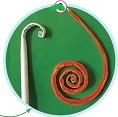 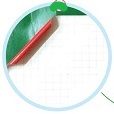 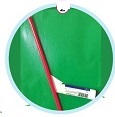 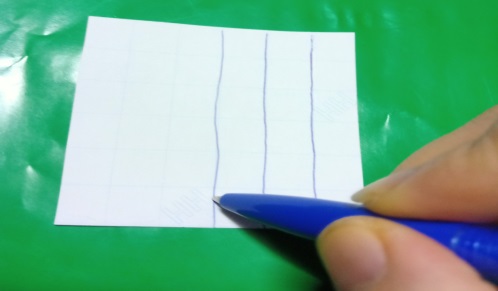 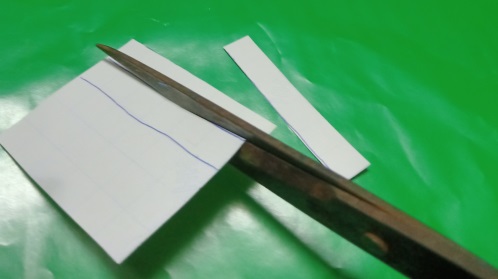 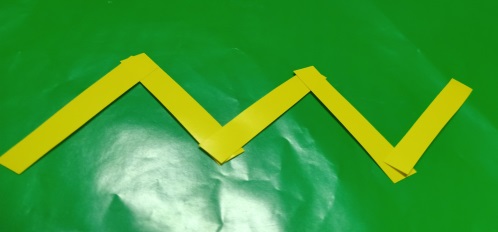 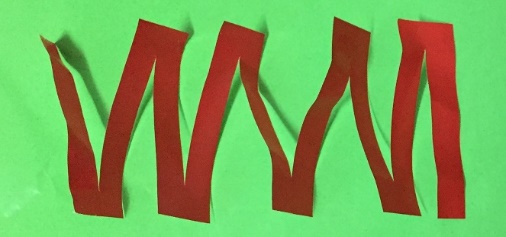 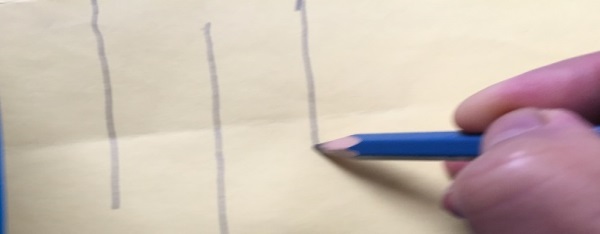 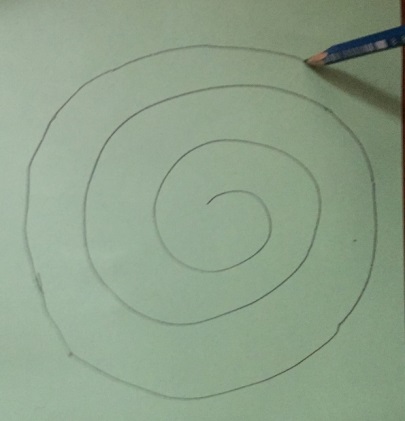 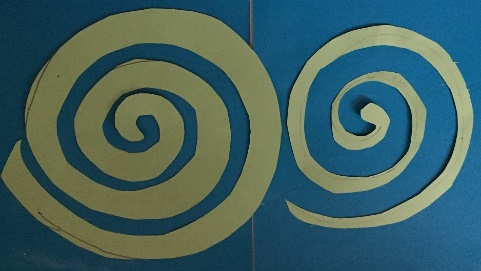 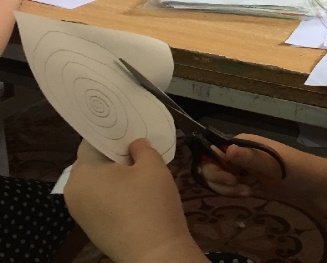 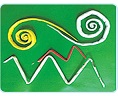 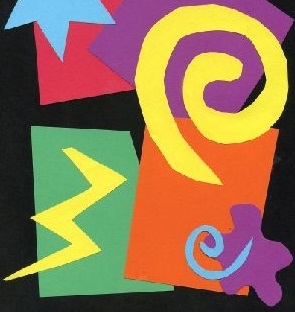 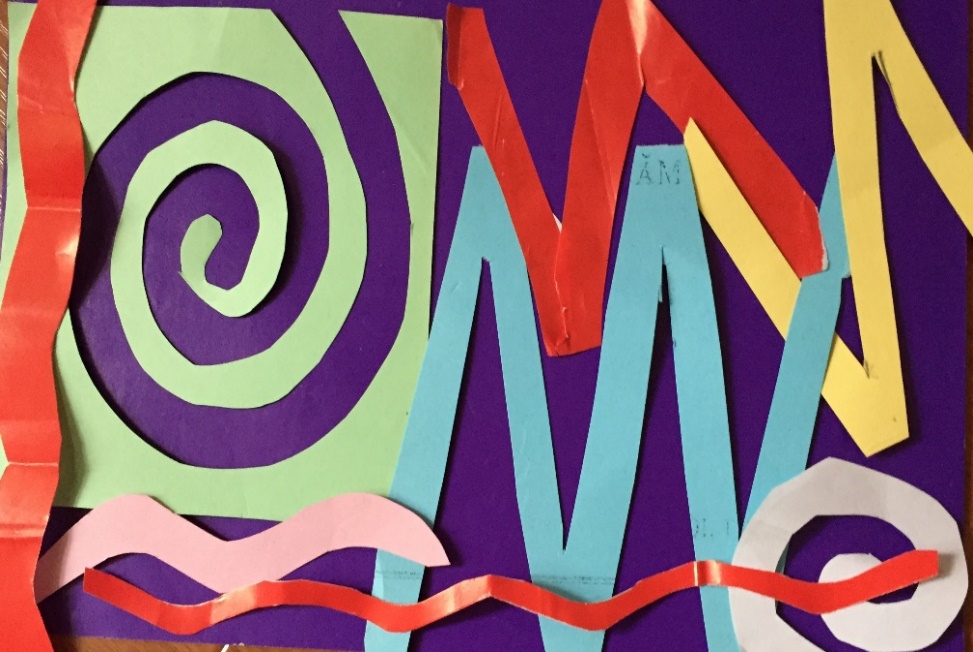 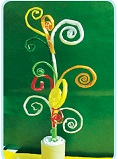 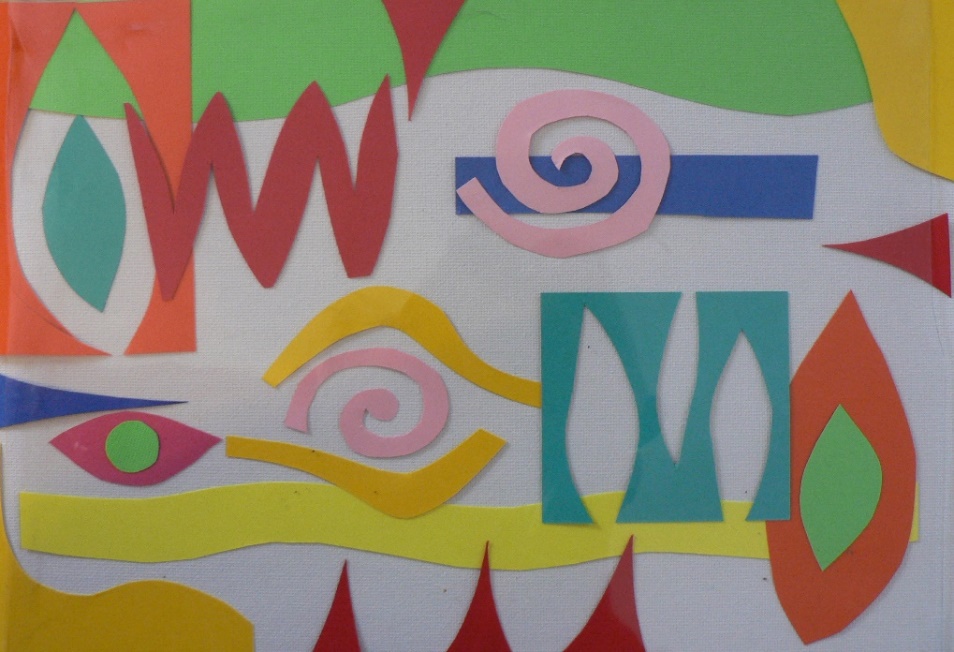 Nhiệm vụ của em
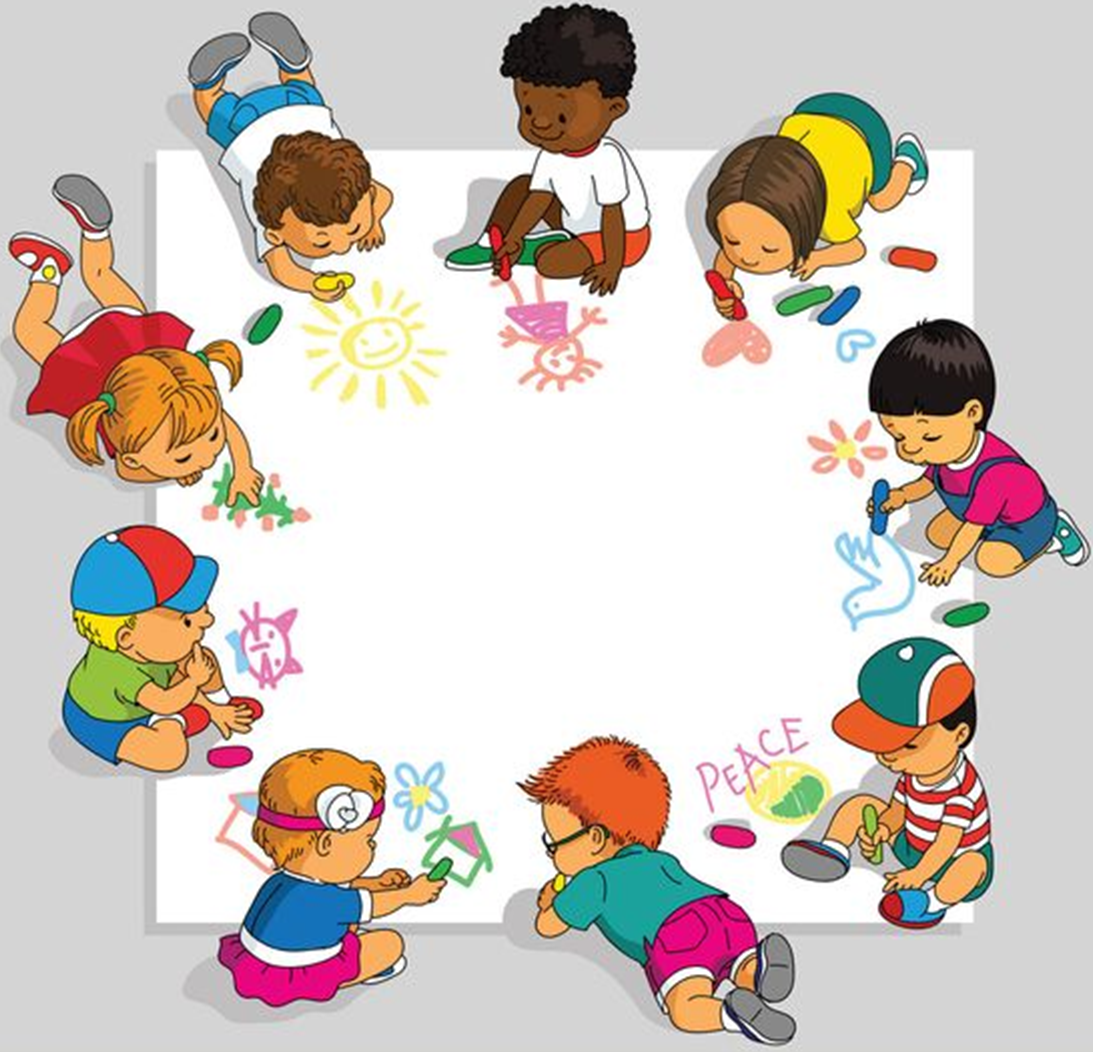 - Sử dụng nét gấp khúc, nét xoắn ốc để tạo sản phẩm theo ý thích. 
- Có thể kết hợp nét thẳng, nét cong khác.
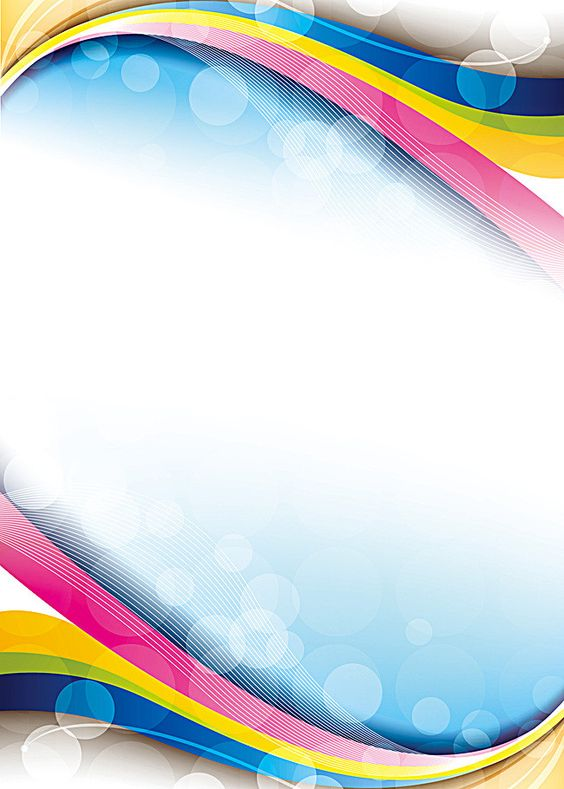 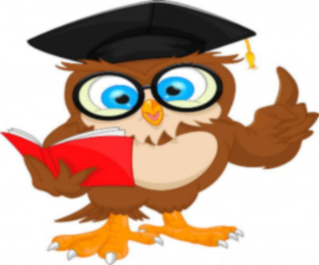 3. Cảm nhận, chia sẻ
- Tên sản phẩm của em là gì? 
- Sản phẩm của em tạo bằng cách nào, có những nét gì? 
- Em thích sản phẩm của bạn nào nhất?
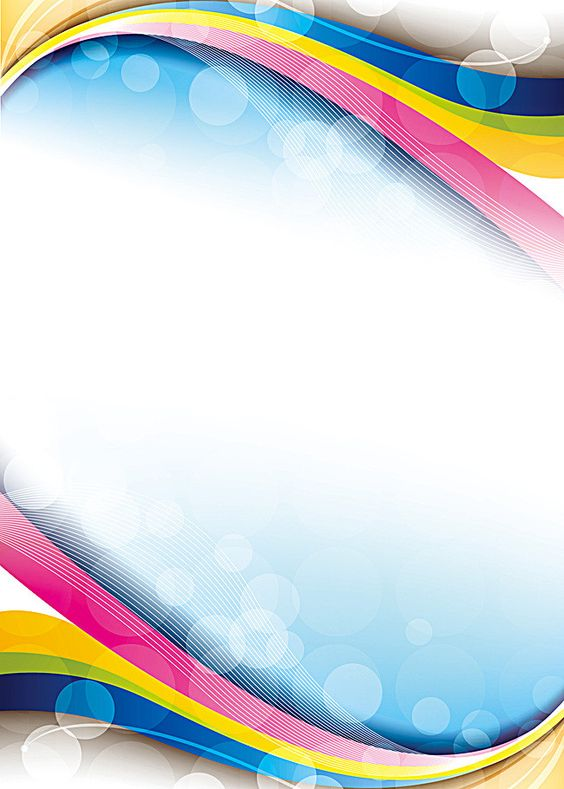 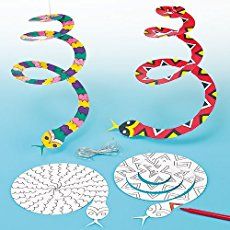 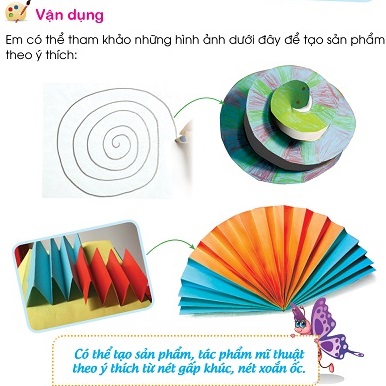 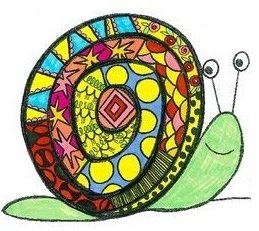 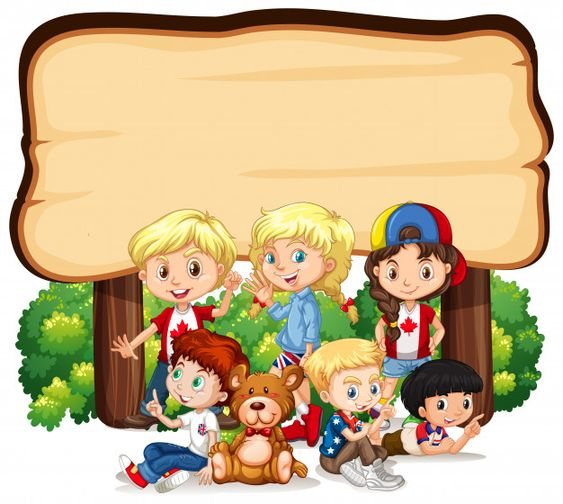 Chúng mình hãy chuẩn bị học bài 6:
- Xem bài 6: Bàn tay kì diệu (trang 28)
- Chuẩn bị: Vở thực hành, bút chì, màu vẽ...